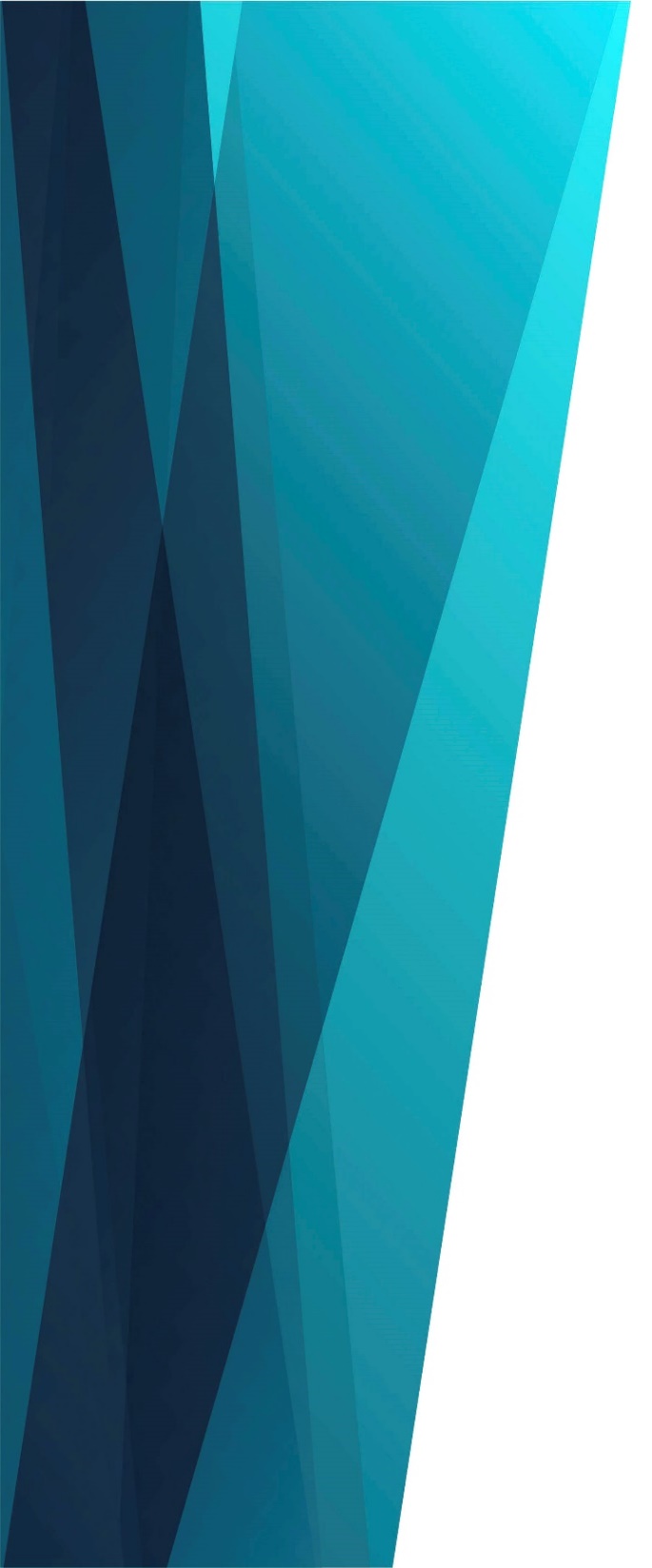 Истина, любовь святая
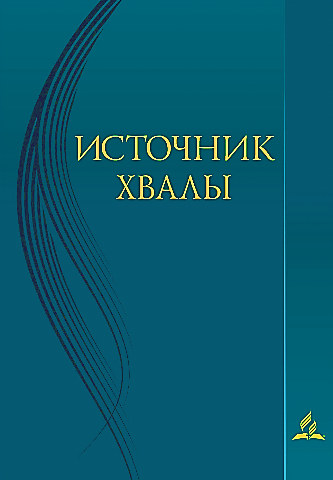 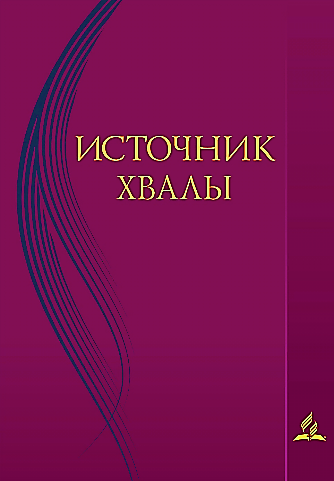 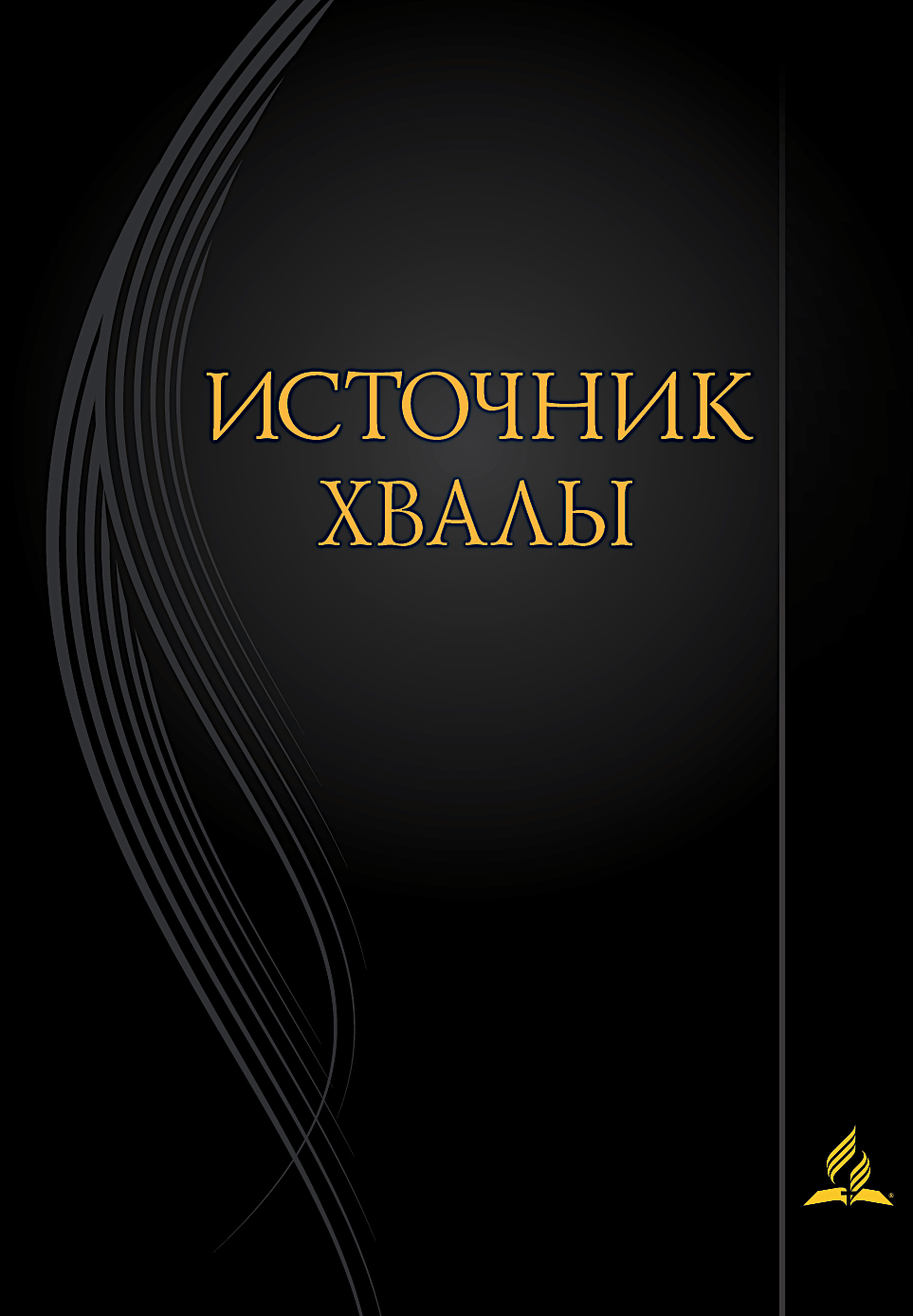 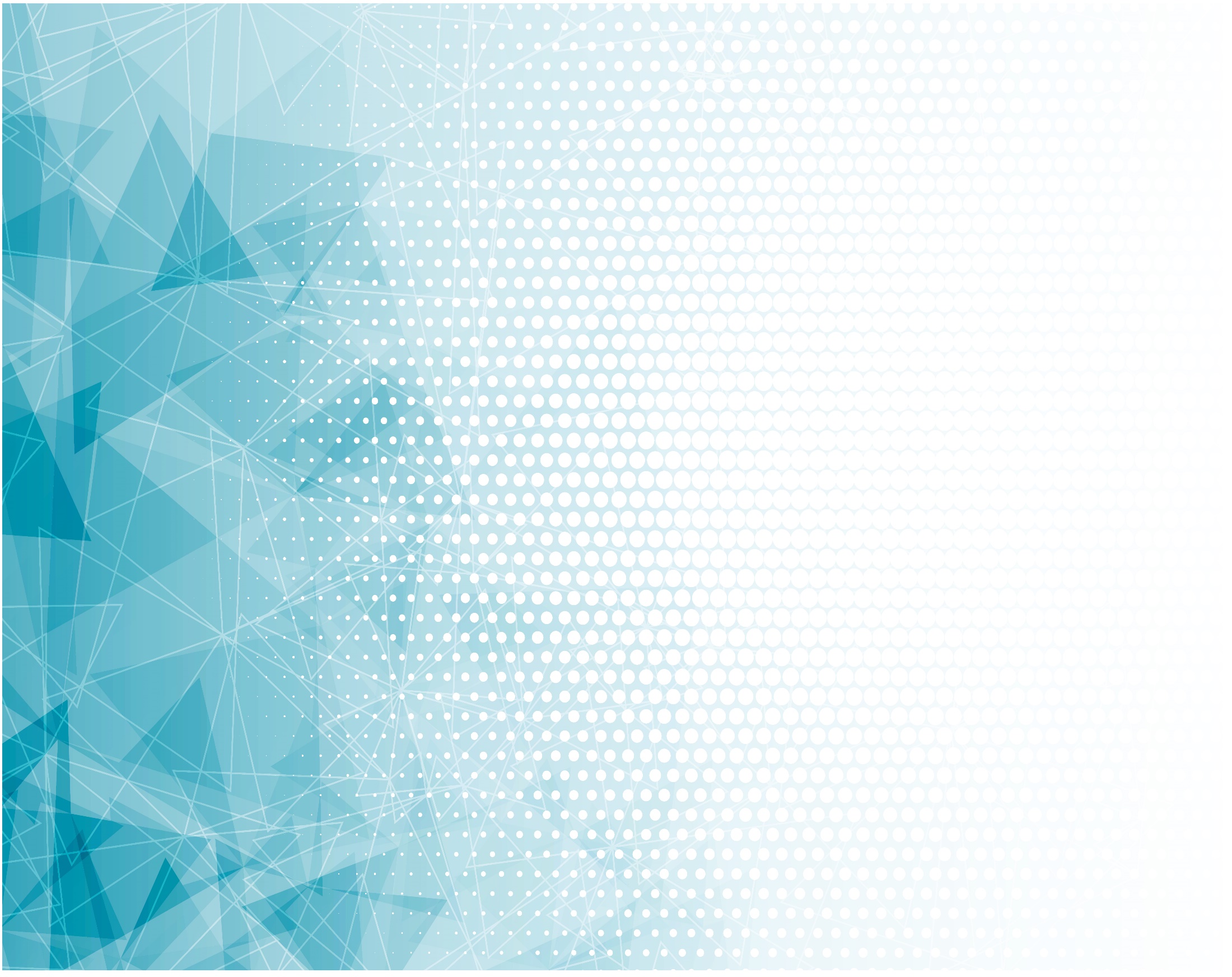 Истина, 
Любовь святая
Да пребудут 
В доме сём,
Пусть отсюда 
Весть благая
Льёт свой свет 
Во мрак кругом.
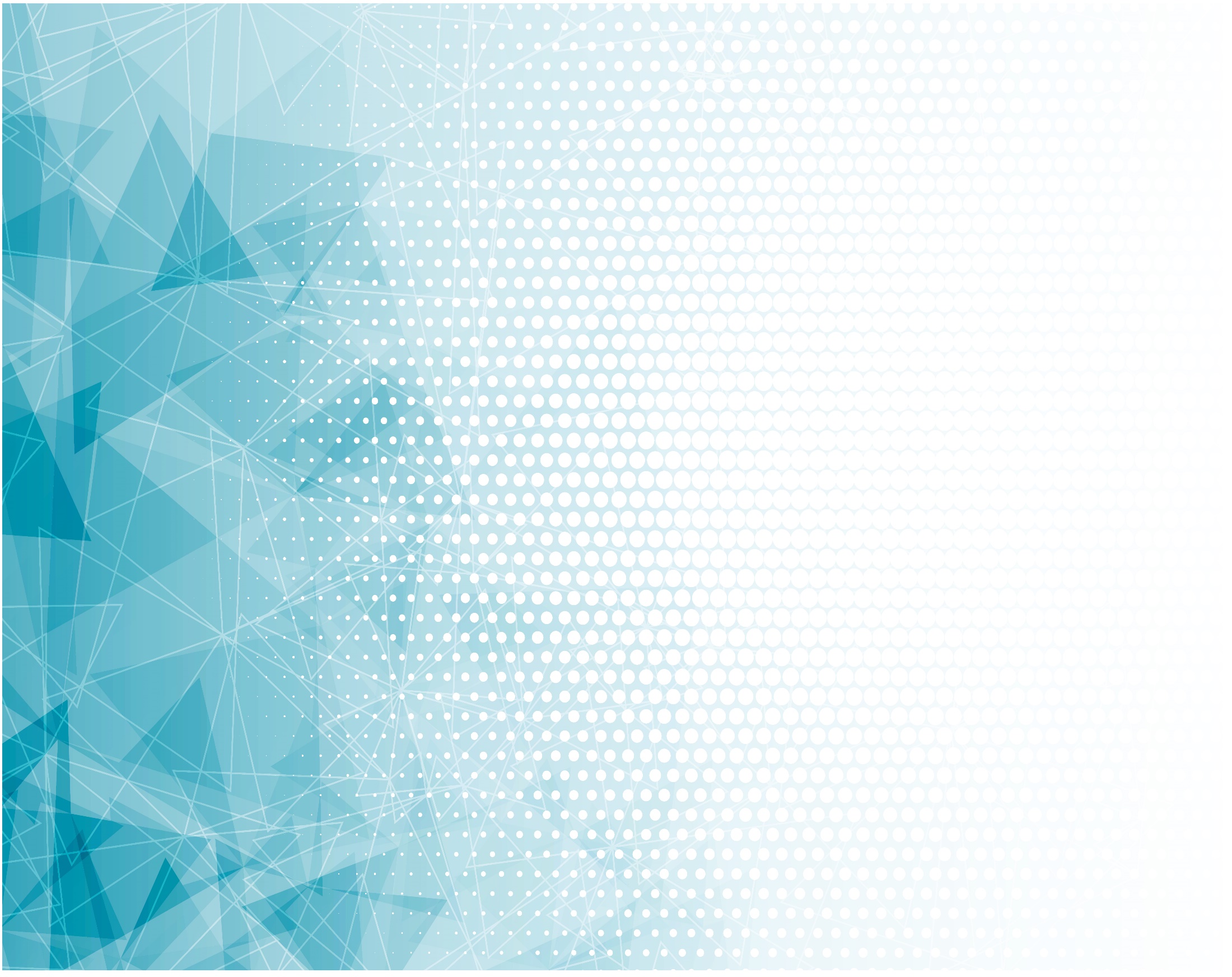 Дети Божьи, Соберитесь,
Приходите, люди,Все, от греха Освободитесь
И стремитесь 
К чистоте.
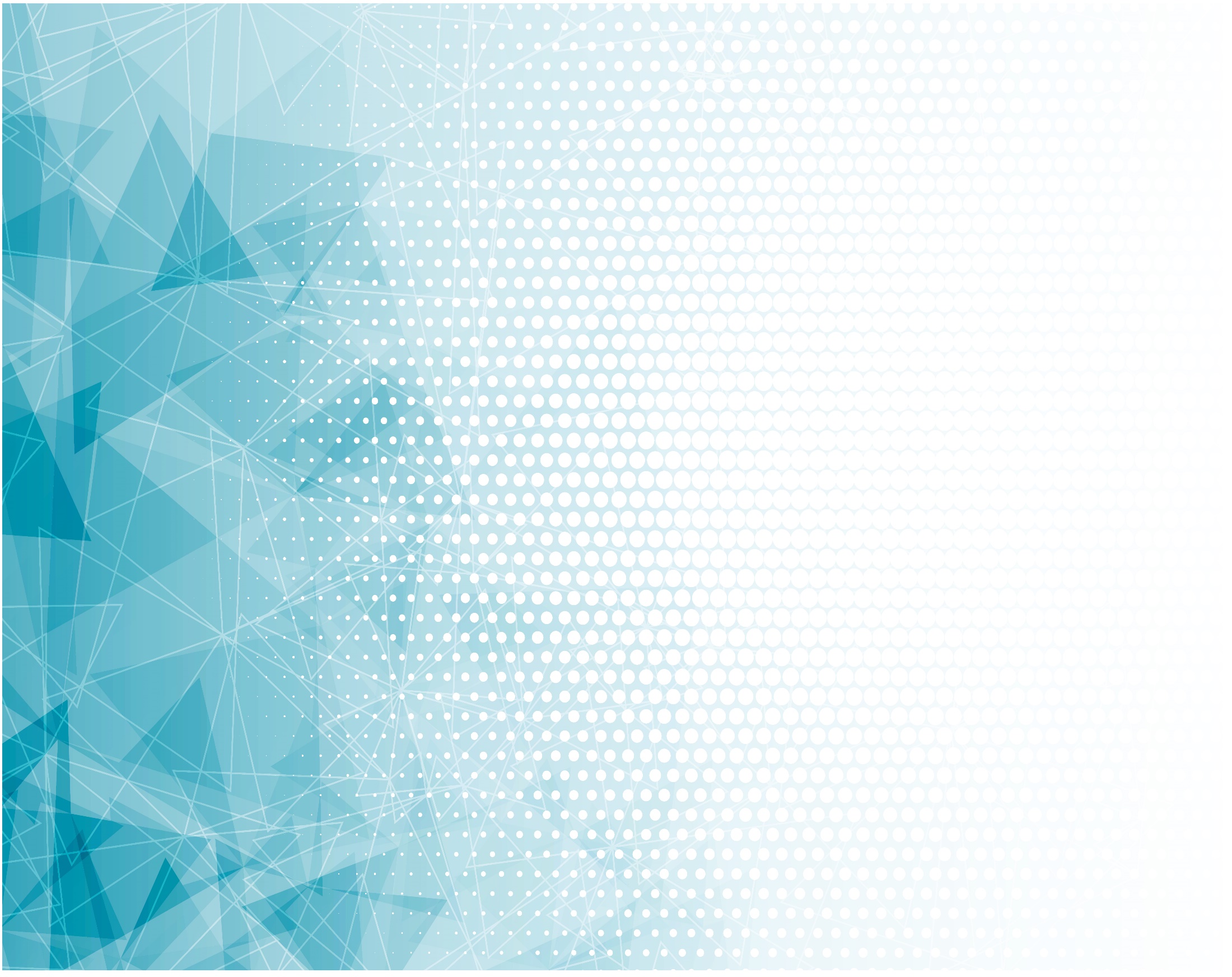 Для познанья, Наставленья,
Как бороться 
Нам со злом,
Как достичь 
Любви, терпенья,
Посвятим 
Мы этот дом.